Accessibility Workshop
iaccessible.org
19th and 20th November
[Speaker Notes: This template can be used as a starter file for presenting training materials in a group setting.

Sections
Right-click on a slide to add sections. Sections can help to organize your slides or facilitate collaboration between multiple authors.

Notes
Use the Notes section for delivery notes or to provide additional details for the audience. View these notes in Presentation View during your presentation. 
Keep in mind the font size (important for accessibility, visibility, videotaping, and online production)

Coordinated colors 
Pay particular attention to the graphs, charts, and text boxes. 
Consider that attendees will print in black and white or grayscale. Run a test print to make sure your colors work when printed in pure black and white and grayscale.

Graphics, tables, and graphs
Keep it simple: If possible, use consistent, non-distracting styles and colors.
Label all graphs and tables.]
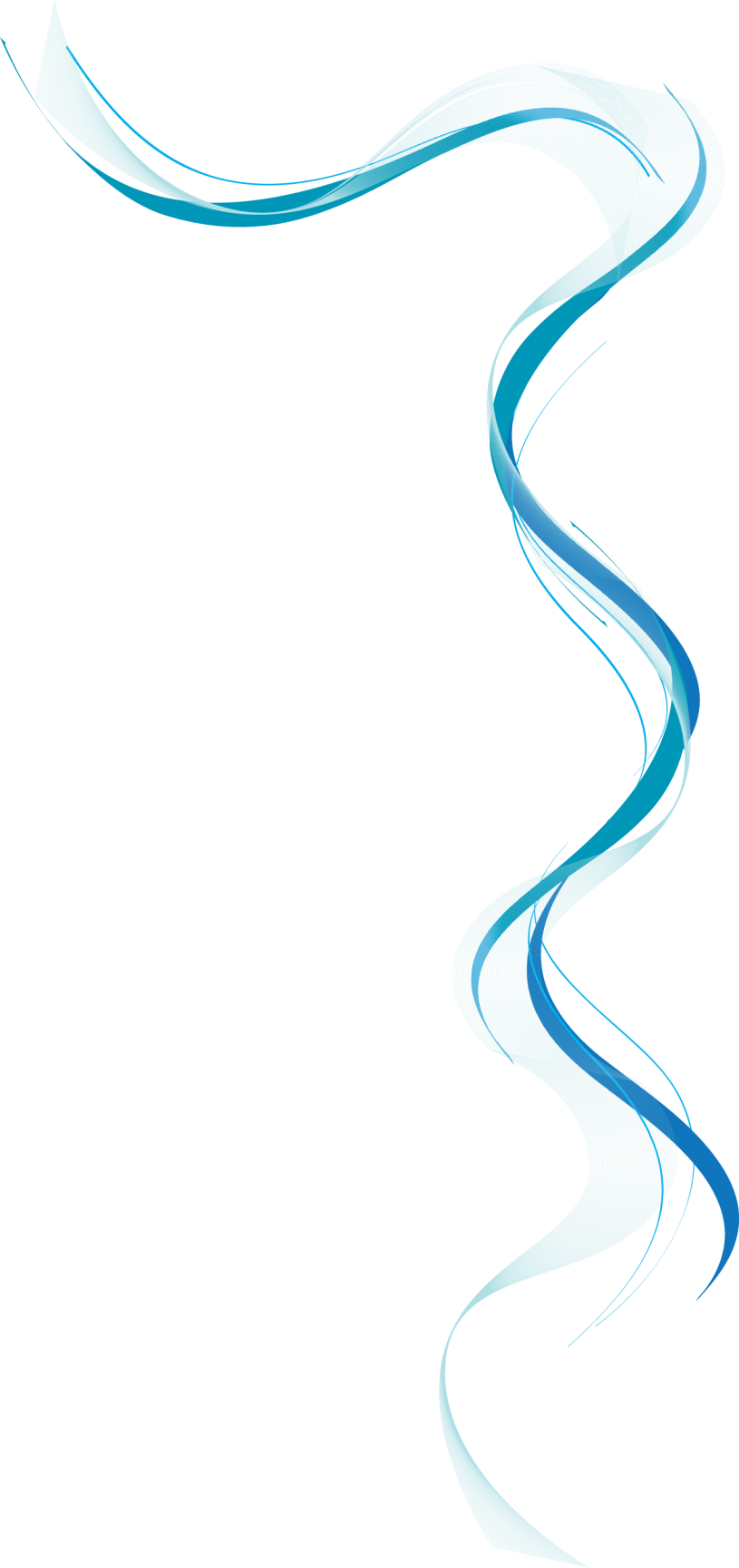 Understanding Disability
[Speaker Notes: This is another option for an Overview slides using transitions.]
What is a disability?
Impairment : An Impairment is any loss or abnormality in structure or function, psychological, physiological or anatomical (e.g. an abnormality of the ear or auditory system).
Disability is the functional consequence of impairment (e.g., inability to hear certain sounds or Inability to speak clearly).
[Speaker Notes: Give a brief overview of the presentation. Describe the major focus of the presentation and why it is important.
Introduce each of the major topics.
To provide a road map for the audience, you can repeat this Overview slide throughout the presentation, highlighting the particular topic you will discuss next.]
What is a disability?
Handicap is the social consequence of impairment (e.g., isolation, loss of job, or having to make career changes as a result of communication difficulties).
[Speaker Notes: Give a brief overview of the presentation. Describe the major focus of the presentation and why it is important.
Introduce each of the major topics.
To provide a road map for the audience, you can repeat this Overview slide throughout the presentation, highlighting the particular topic you will discuss next.]
Definition of Disability as per UNCRPD
According to the CRPD, a “person with disability” includes those who have long-term physical, mental, intellectual or sensory impairments which hinders their full and effective participation in society on an equal basis with others.
Why focus on people with disabilities?
At one time or another everyone will form part of this group. How many of you are wearing glasses?
Represent a substantial market.
Legal frameworks that compel conformance.

As per WHO estimates, 10% of  the world’s population is with disability.  Today, disability is seen as an integral part of society.  The rehabilitation of this large segment is receiving  greater priority.
Technology makes 
LIFE EASIER FOR PEOPLE.

For persons with disabilities TECHNOLOGY MAKES LIFE POSSIBLE.

Technology used to accommodate people with disabilities is called assistive technology.
Examples – Low Tech Assistive Technologies
Wheelchair 
Prosthetic limb 
Crutch 
Automatic door 
Flashing doorbell 
Closed Captioning 
Optical Magnifier 
Braille 
Books-on-Tape
Examples – High Tech Assistive Technologies
Computer-Assisted Captioning 
One-Handed keyboard 
Refreshable Braille 
Voice-recognition 
Screen Magnification Software 
Text-to-Speech
People with disabilities and Computers
[Speaker Notes: Keep it brief. Make your text as brief as possible to maintain a larger font size.]
Videos & Demonstration
People with different disabilities use different technology and devices 
BUT
can use the computer and internet.
Try it yourself
Navigate the desktop
Do some word processing
Use the web
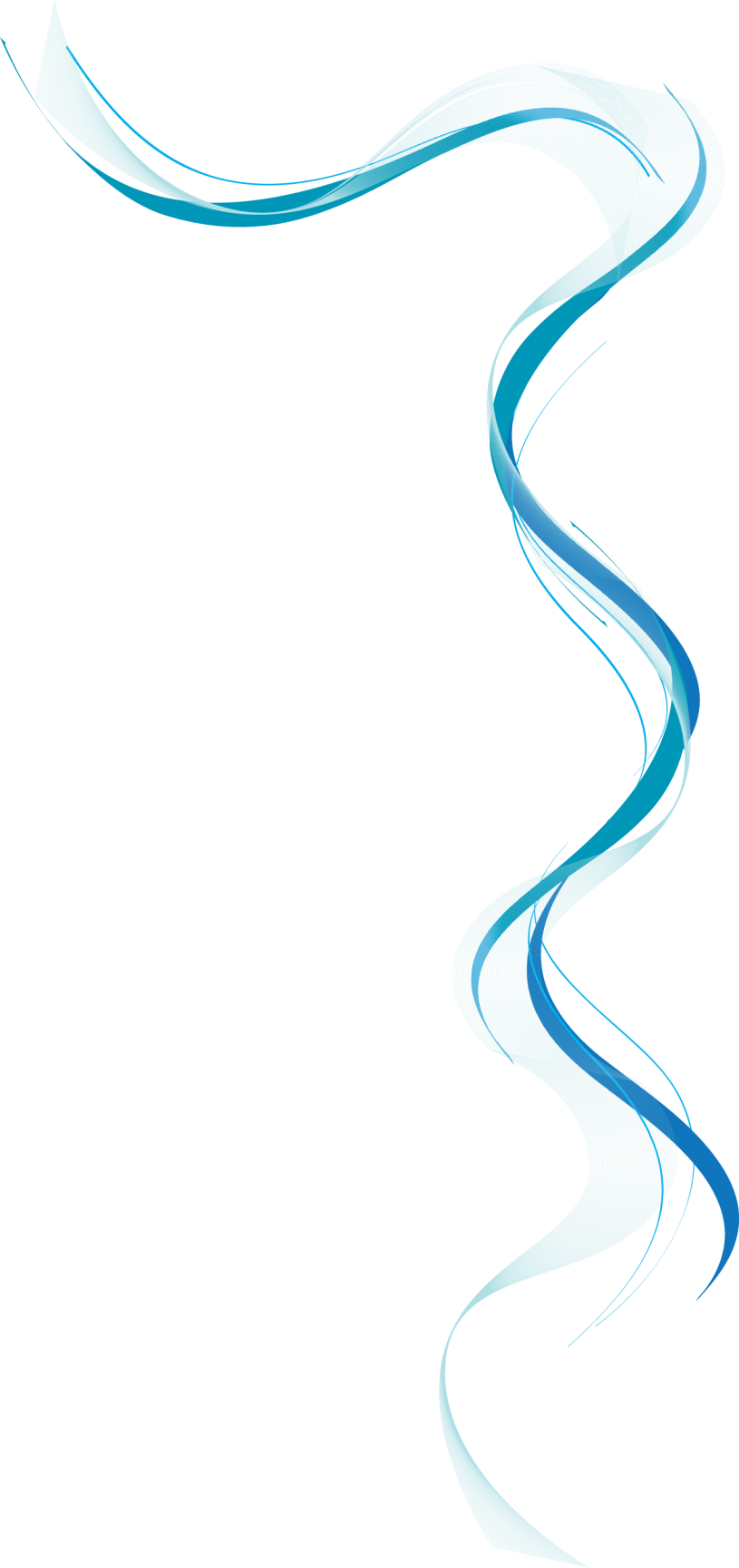 The ONLY DISABILITY in life is a BAD ATTITUDE
Questions?